Аналитический проект «Карта коррупционных правонарушений»
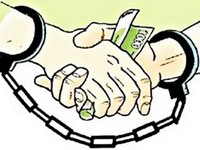 Автор проекта: Обухова Алина ,
 ученица 9 класса КГУ «Капитоновская СШ»
Актуальность проекта.
Коррупция как социальное явление продолжает существовать в настоящее время практически во всех странах мира независимо от политического развития, в том числе и в Казахстане. Коррупция тормозит процесс социально экономического развития, строительства рыночной экономики, привлечения инвестиций. Негативно воздействует на политические и общественные институты демократического государства, представляет собой серьезную угрозу будущему развитию страны. Борьба с коррупцией определена в качестве одного из основных приоритетов государственной политики в Казахстане. Работа над проектом позволит учащимся на практике оценить уровень коррупционных правонарушений, определив круг областей профессиональной деятельности, в наибольшей степени подверженных коррупционным рискам.
Цель: составить карту коррупционных правонарушений  и предложить ряд мер по их устранению. 
 

   Задачи:          
  изучение доступной информации о предмете исследования в СМИ, интернет – ресурсах; 
 разработка рекомендаций по устранению коррупционных рисков в разных сферах деятельности;
Результаты:
составление карты коррупционных правонарушений Буландынского района. 
Реализация  данного исследовательского проекта позволит участникам получить объективную картину коррупционных правонарушений. Будет способствовать созданию условий для становления и развития высоконравственного, ответственного, инициативного и социально компетентного гражданина и патриота, формированию антикоррупционной культуры в школьной среде, сохранению и укреплению системы ценностей, отражающей нетерпимость к коррупции, в том числе формирования у школьников стремления к соблюдению требований законов, повышению образовательного и культурного уровня.

Срок реализации: 8 января –  8 февраля 2018 года